Муниципальное бюджетное учреждение «Спортивная школа «Муравленко»
Аналитическая деятельность инструктора-методиста
Мониторинг затруднений в МБУ «СШ «Муравленко»
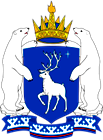 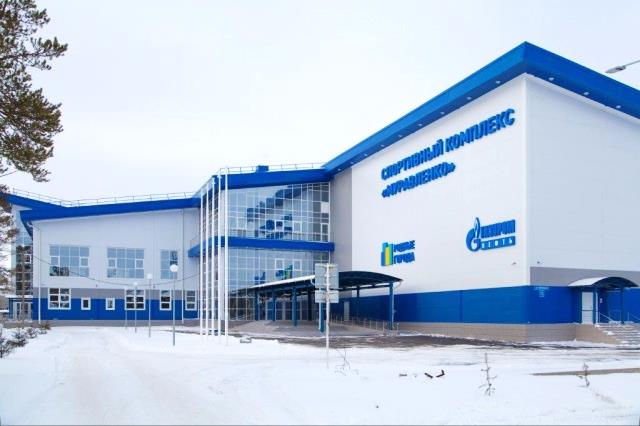 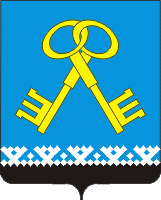 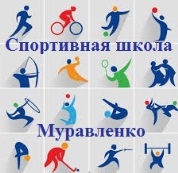 Инструктор-методист Горбунова Ольга Александровна
Цель, предмет и объект  аналитической деятельности МБУ «СШ «Муравленко»
Целью мониторинга является оценка эффективности тренировочных занятий, выявление затруднений, возникающих при организации и осуществлении тренировочной деятельности.
	Объект: тренировочный процесс и профессиональная деятельность тренерского состава МБУ «СШ «Муравленко».
	Предмет деятельности: организация и осуществление тренировочной деятельности.
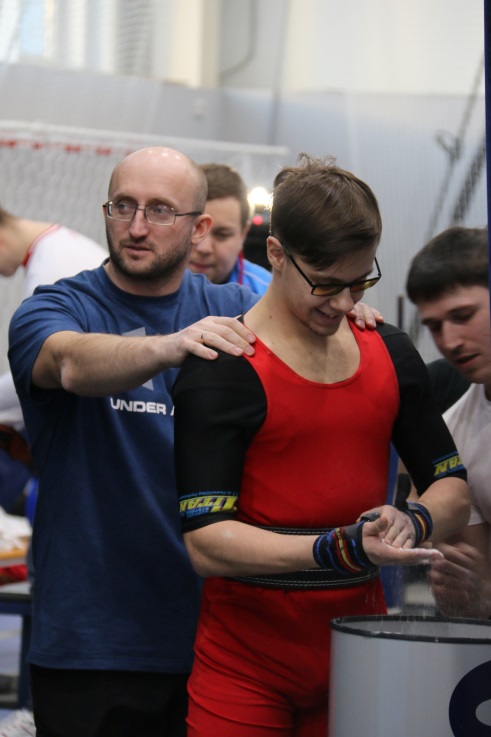 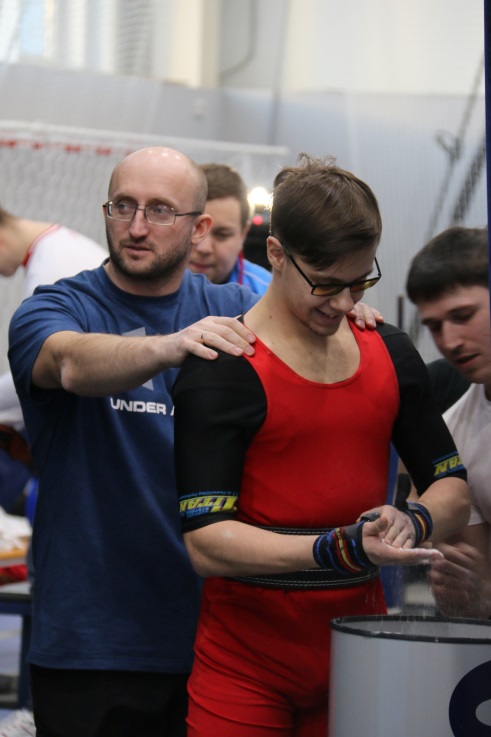 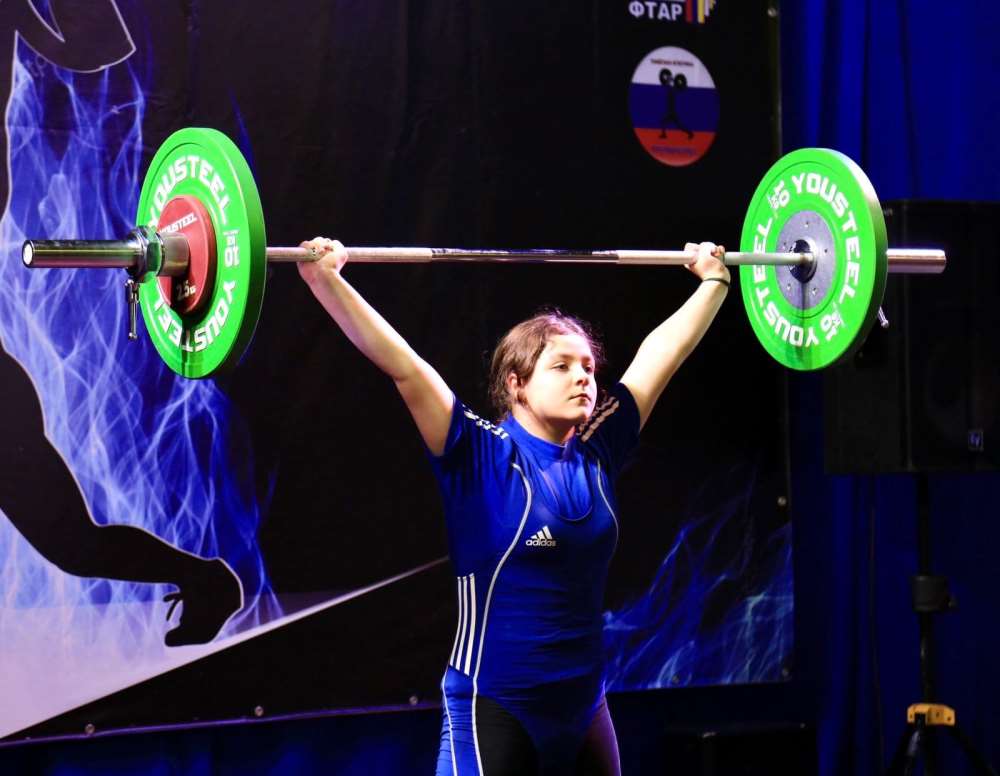 Мониторинг деятельности в МБУ «СШ «Муравленко»
Организация приёма вступительных, контрольно-переводных нормативов по общей и специальной физической подготовке согласно федеральных стандартов, с целью выявления перспективных спортсменов и отслеживания уровня динамики их физического развития;
Анализ участия в соревнованиях;
Анализ выполнения содержания программ спортивной подготовки, спортивно-оздоровительных программ.

	* Информацию о результатах тренировочного процесса инструкторы-методисты могут видеть в системе L-sport, так же  в МБУ «СШ «Муравленко» были разработаны специальные  листы результативности.
Лист результативности МБУ «СШ «Муравленко»
Параметры контроля отделений
Результативность тренировочного и соревновательного процесса по итогам сдачи нормативов и участия в соревнованиях;
Выполнение государственных стандартов спортивной подготовки;
Выполнение  разрядных требований воспитанников в соответствии с ЕВСК.
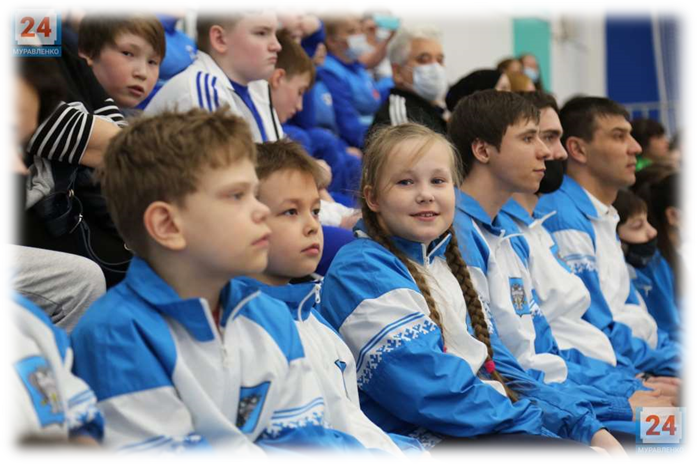 Анкетирование
Для выявления затруднений выборочно тренерам                 МБУ «СШ «Муравленко» было предложено пройти анкетирование, состоящее из 7 вопросов с вариантами ответов «Да», «Нет», «Затрудняюсь ответить».
Анализ тренировочного процесса
Анализ тренировочного процесса включает в себя:
Организация тренировочного занятия (распределение нагрузки в разных частях тренировочного занятия);
Содержание тренировочного занятия (соответствие требованиям программы спортивной подготовки);
Качественное ведение документации;
Личностные качества тренера (профессиональное общение, принципы тренировки, регулирование нагрузки, соблюдение требований, умение управлять).
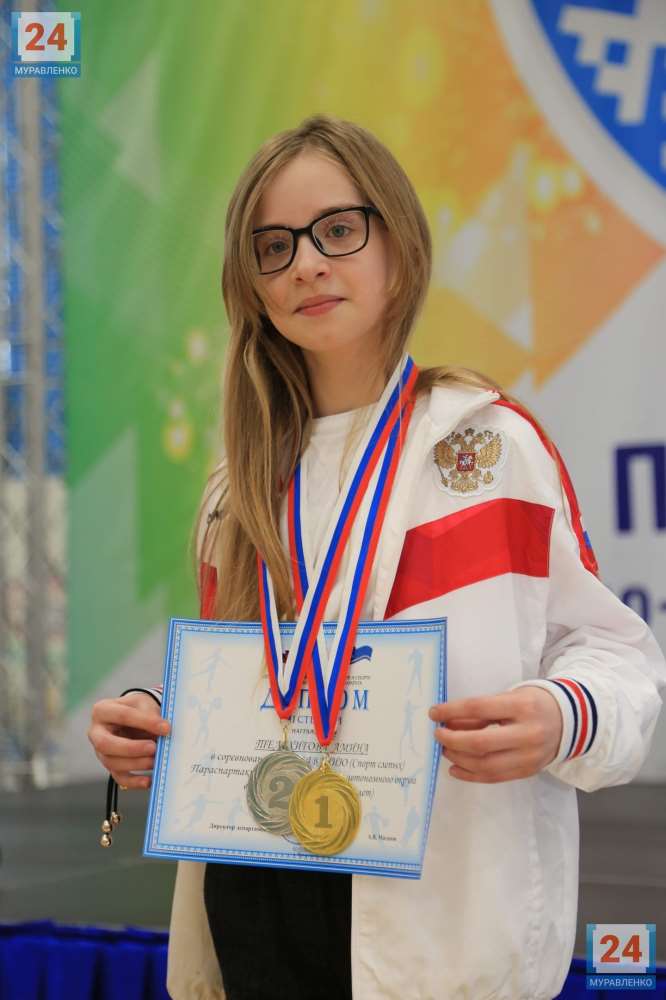 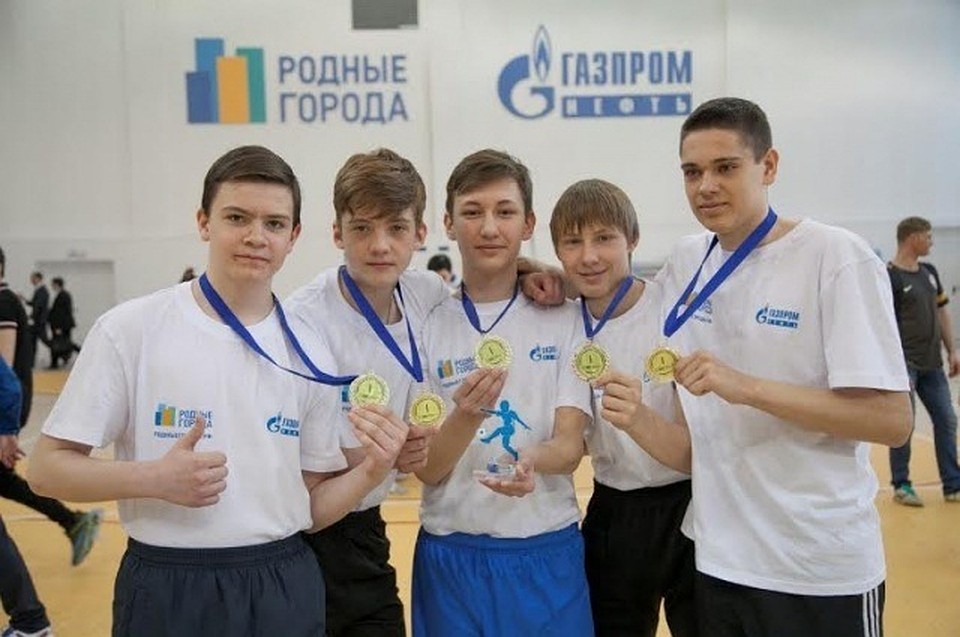 Реестр затруднений
На основе анализа тренировочного процесса и анкетирования тренеров мы составили реестр затруднений  МБУ «СШ «Муравленко».
Реестр затруднений (2)
Итоги
Тренировочная деятельность МБУ «СШ «Муравленко» находится на хорошем  уровне;
 В результате мониторинга были выявлены незначительные затруднения работы тренерского состава;
 Решение затруднений будет осуществляться через систему мер нормативного, научного и программно-методического обеспечения.
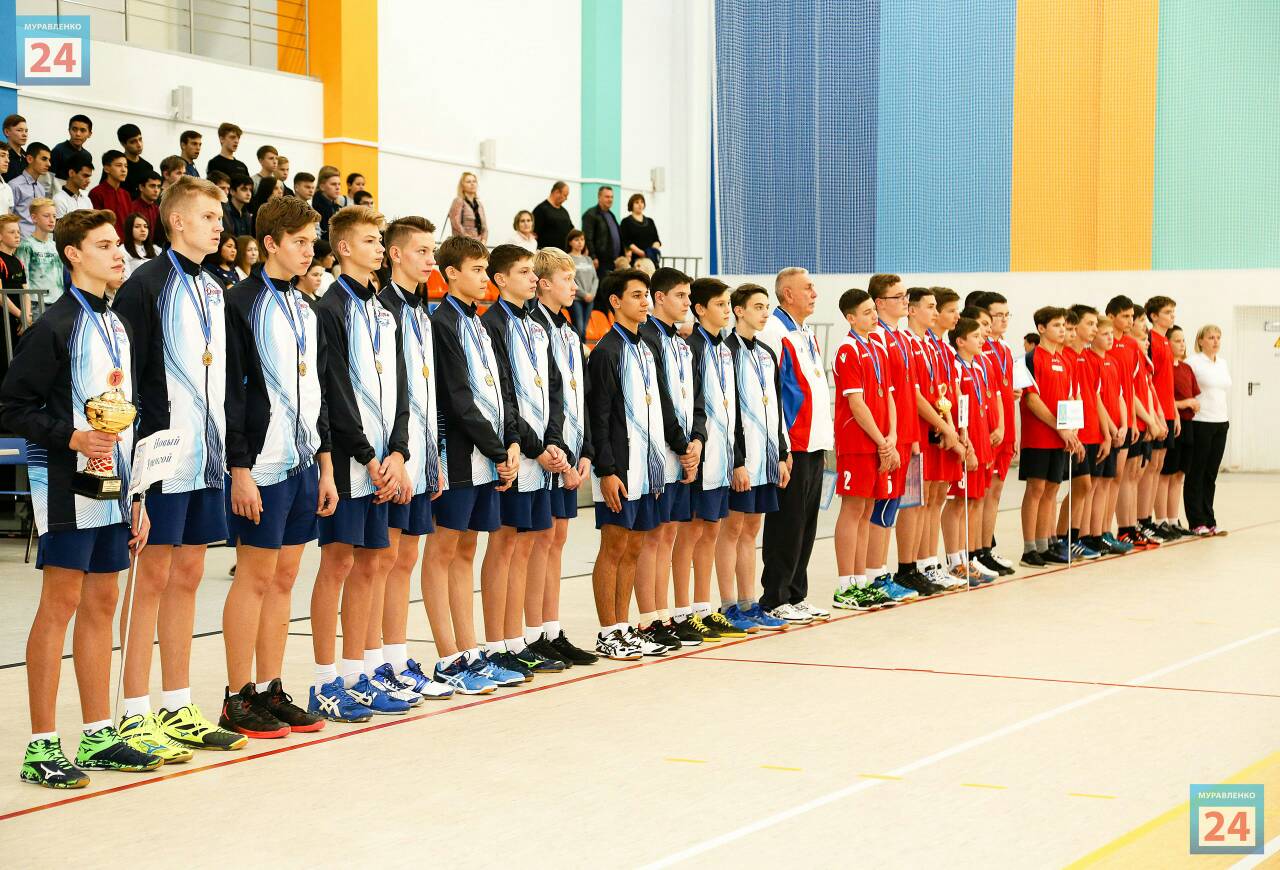 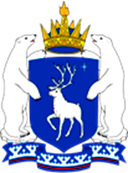 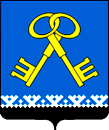 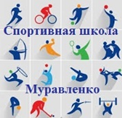 Спасибо за внимание!